Insurance Career NightTuesday February 21st at 7:00pm Room 512 Duncan Student CenterCompanies Include: Northwestern Mutual, Elevance Health, Allstate, Allianz, Prudential, Oneamerica, and Aon
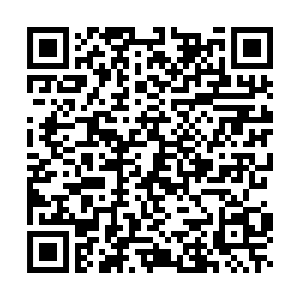 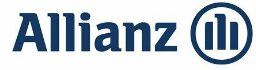 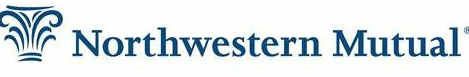 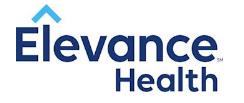 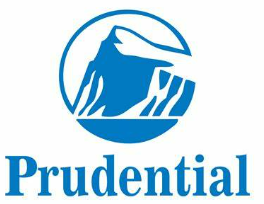 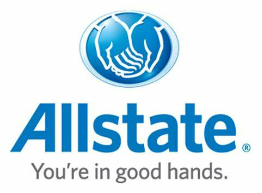 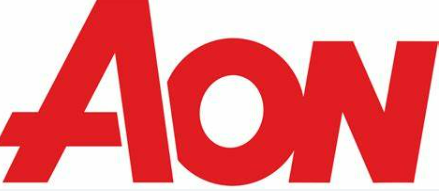 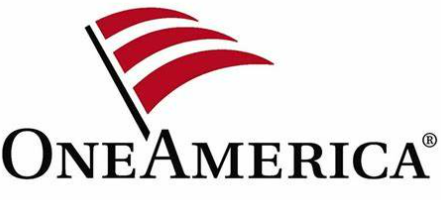